The UHC-PartnershipGeneva, 20 June 2019
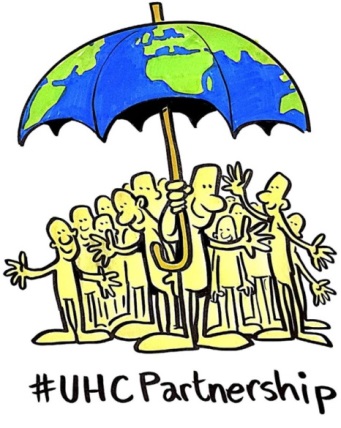 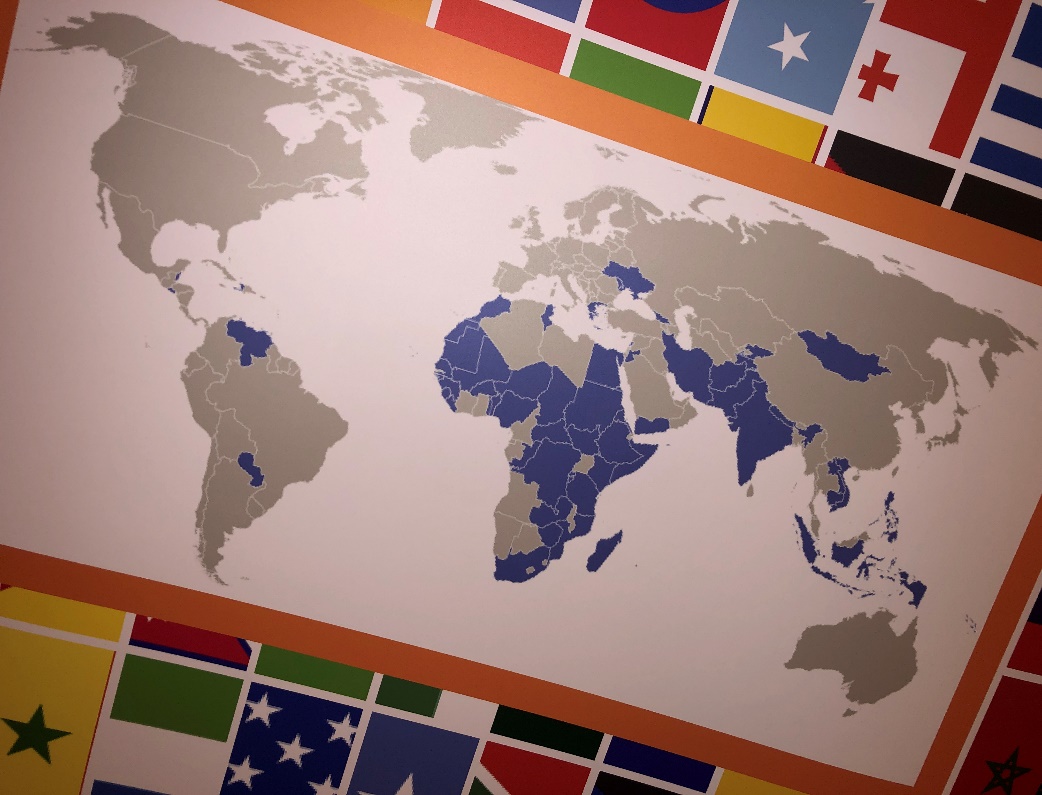 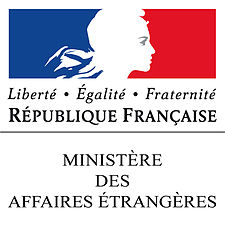 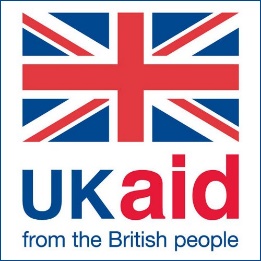 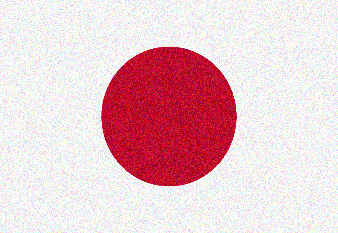 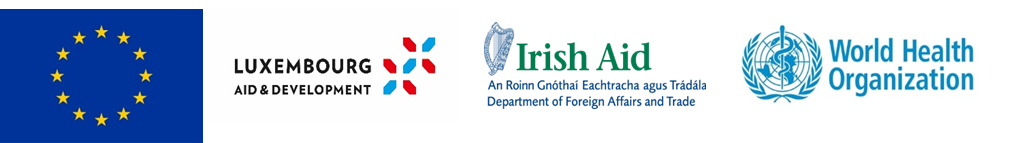 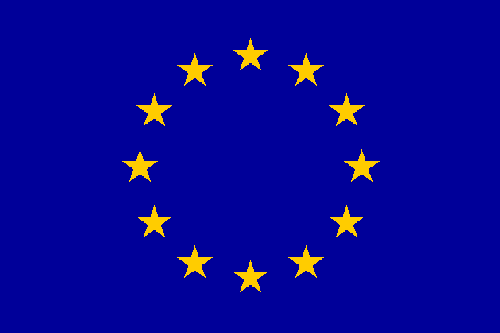 The UHC Partnership: 2011 – 2022
The  “Universal Health Coverage Partnership” (UHC-P) aims at supporting WHO Member States in the development and implementation of health system strategies for Universal Health Coverage 
The UHC-P started in 2011 with 7 countries and progressively expanded to reach about 66 countries in 2018 and 100+ from 2019 onwards. 
Funded by the EU, Japan, Luxembourg and further joined by Ireland, France, Japan and United Kingdom. New donors are interested
In practice, the UHC-P provides support to Ministries of Health in the form of WHO technical assistance specialized in Health Systems for UHC (with focus on PHC) .
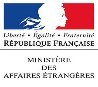 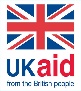 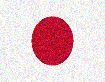 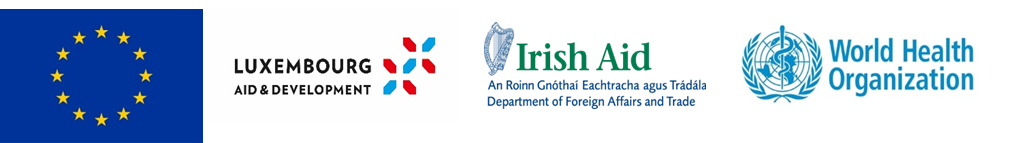 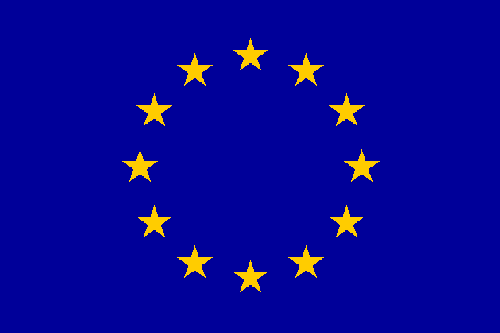 66 UHC Country Support Plans in 2018
MNCH & Immunization
6 Donors ($51M forecasted in 2018)
97% of CSP activities are related to PHC
Allocation of financial support to CSPs
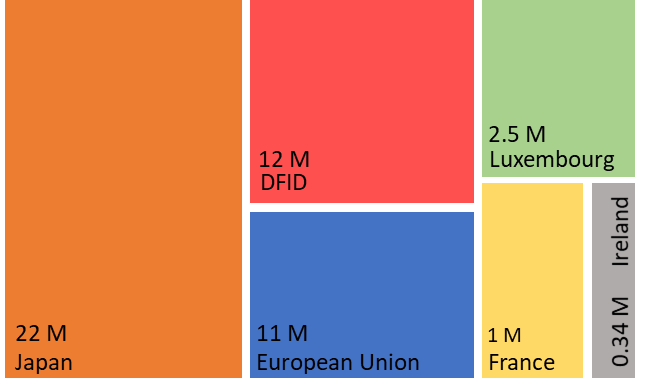 NCDs & mental health 2%
MNCH & immunization 1%
Pharma & med prod. 3%
45%
55%
Service delivery 9%
Information systems 9%
AMR 2%
Health workforce 9%
Emergency, preparedness & response 3%
Activities
Staffing
Governance 39%
Health financing 23%
6
49
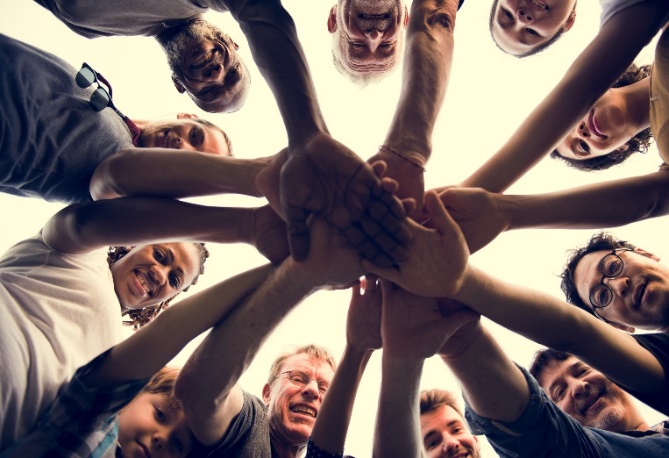 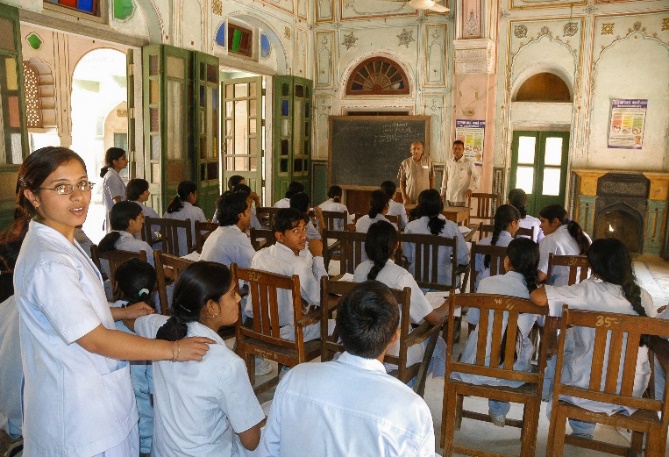 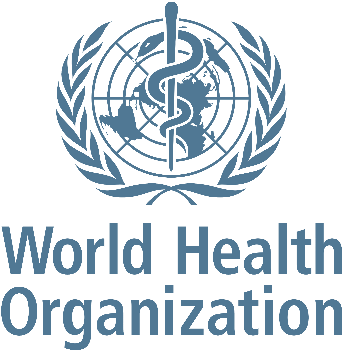 WHO Regional Offices
WHO Advisors on the Ground
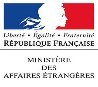 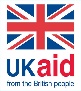 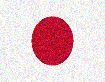 >100 in 2019
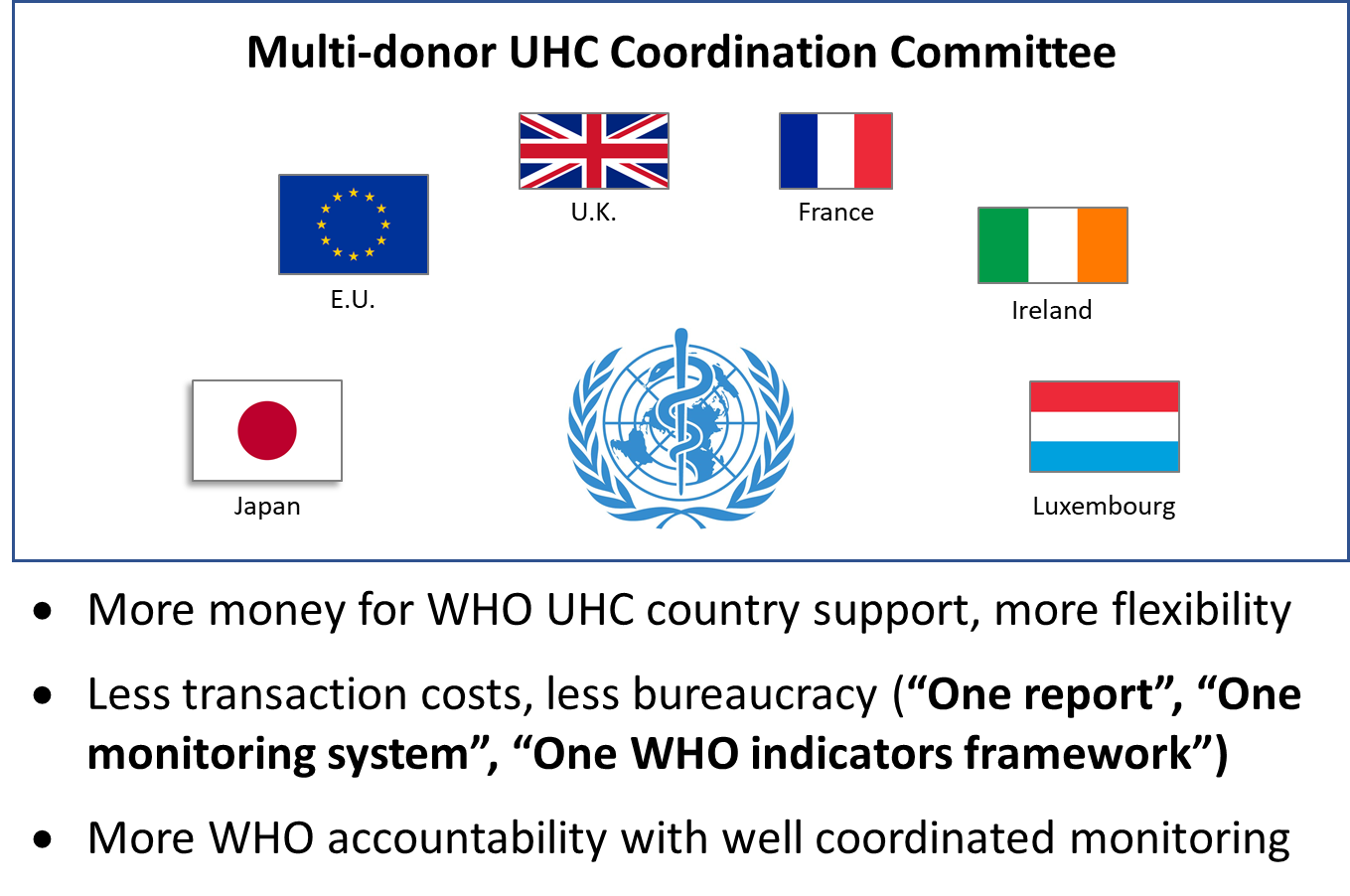 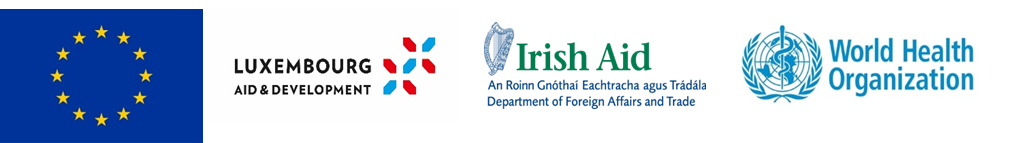 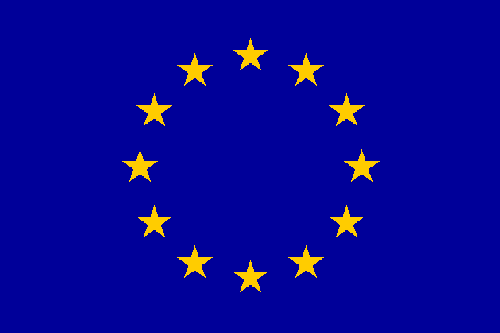 3
194 WHO Member States
Mature
Health System
Maturing Health System
Vulnerable Health System
Extreme Vulnerability
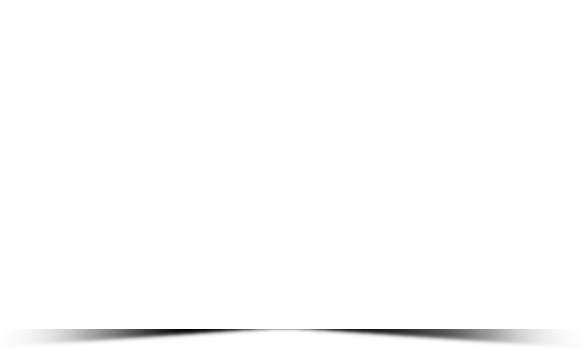 04
Service Delivery Partner
03
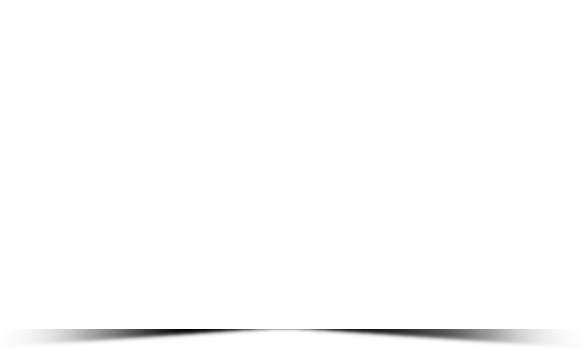 Technical Assistance Partner
WHO Modalities
02
Strategic Supporter
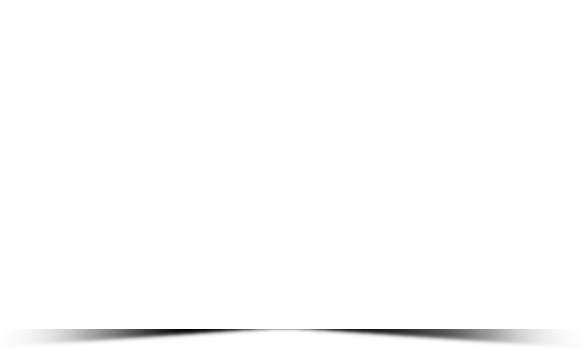 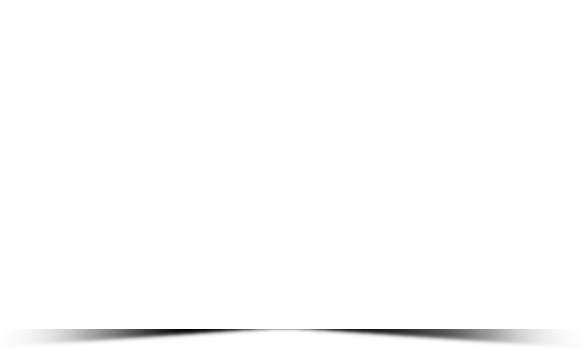 01
Policy Dialogue Partner
The UHC Partnership: Areas of work
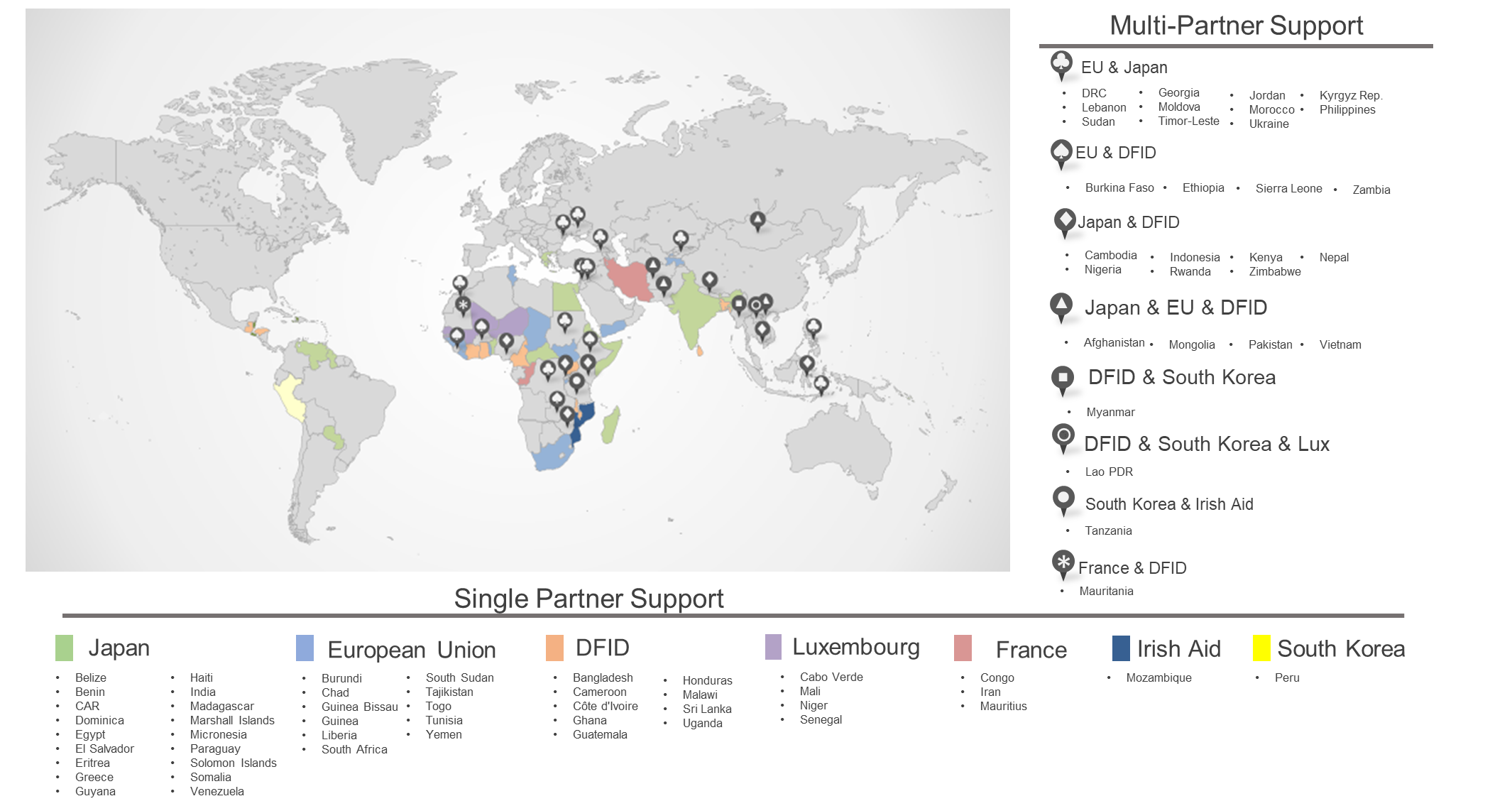 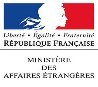 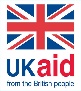 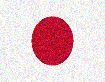 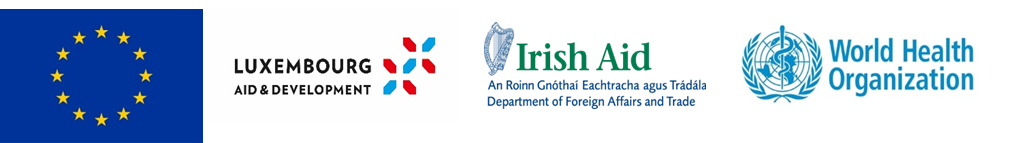 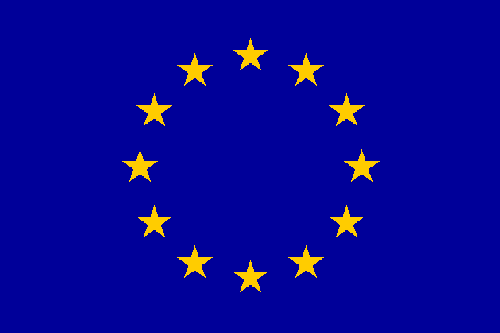 Several examples
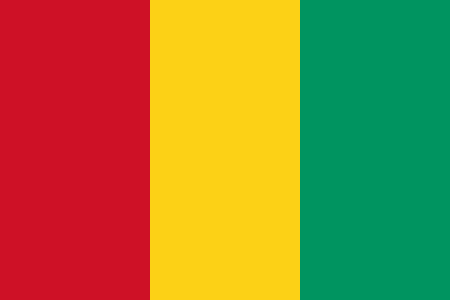 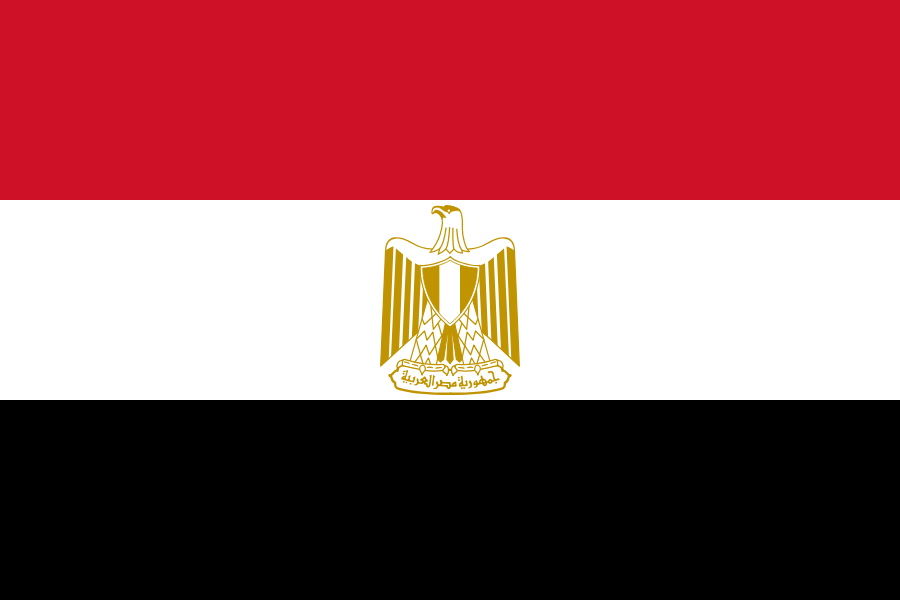 Guinea
Egypt
Costing of essential health services package
Pilot community-based health insurance fund
Training module for community health schools
Train local authorities on coordination of communities
Joint annual health sector reviews at all levels.
Costing & pricing of PHC and hospital care services to finalize the provider payment methods. 
Pilot the Family Practice Model in through an integrated district health approach
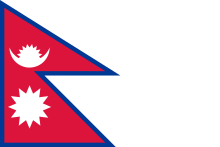 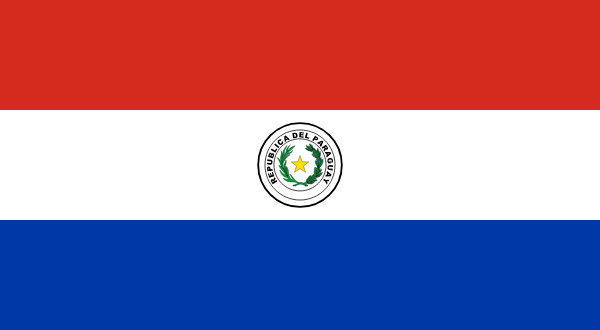 Nepal
Paraguay
Finalize Basic Health Care Services Package (BHCSP)
Provincial governments capacity building on BHCSP
Health workers capacity building on BHCSP and quality
Develop Integrated Health Service Delivery Networks 
Capacity building with emphasis on primary care. 
Essential medicines & technologies selection for PHC
Strengthen supply and delivery of essential medicines
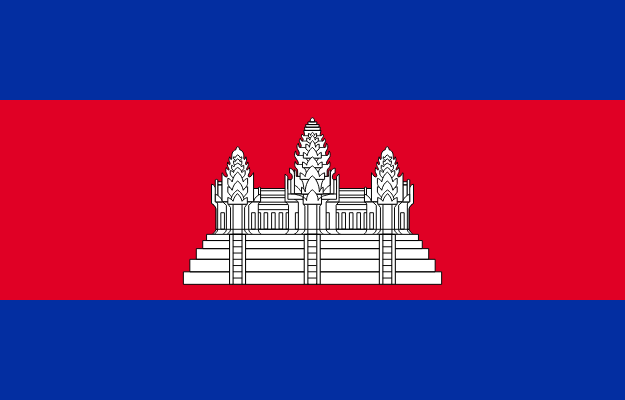 Cambodia
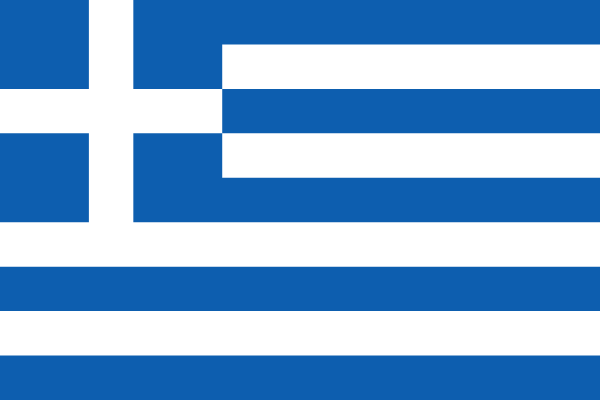 Greece
UHC Monitoring mechanism at primary care level to improve accountability of health providers.
PHC service delivery bottlenecks assessment
Expand coverage of essential health services provided in communities – enhance community engagement  
Integrate NCD interventions into primary care services
Patients’ satisfaction survey on community-based PHC
Central/regional policy dialogue on PHC reform
Provide policy options to increase PHC public funding
Implement PHC pay-for-performance reimbursement
The future
Extension until 2022: New inputs from EU, Luxembourg, Japan under discussion, continuation with others
PHC is cornerstone to HSS for UHC
NCD needs to be better addressed in the framework of people centred integrated health services (prevention promotion care life course)
IHP+?
55 countries: coordination
40 countries: NHPSP
Feedback from countries (e.g. Sudan): improve coordination, Harmonisation and alignment
Timely – many new NHPSP
Better assess mutual accountability
Thank you